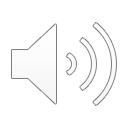 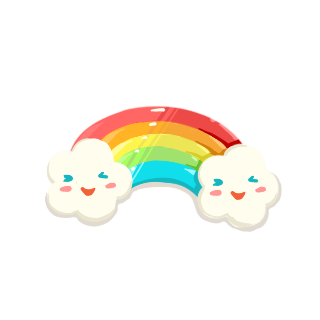 PHÒNG GIÁO DỤC  VÀ  ĐÀO TẠO QUẬN LONG BIÊN
TRƯỜNG TIỂU HỌC PHÚC LỢI
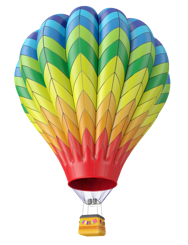 TOÁN
BÀI TOÁN VỀ NHIỀU HƠN, ÍT HƠN MỘT SỐ ĐƠN VỊ 
( TIẾT 2)
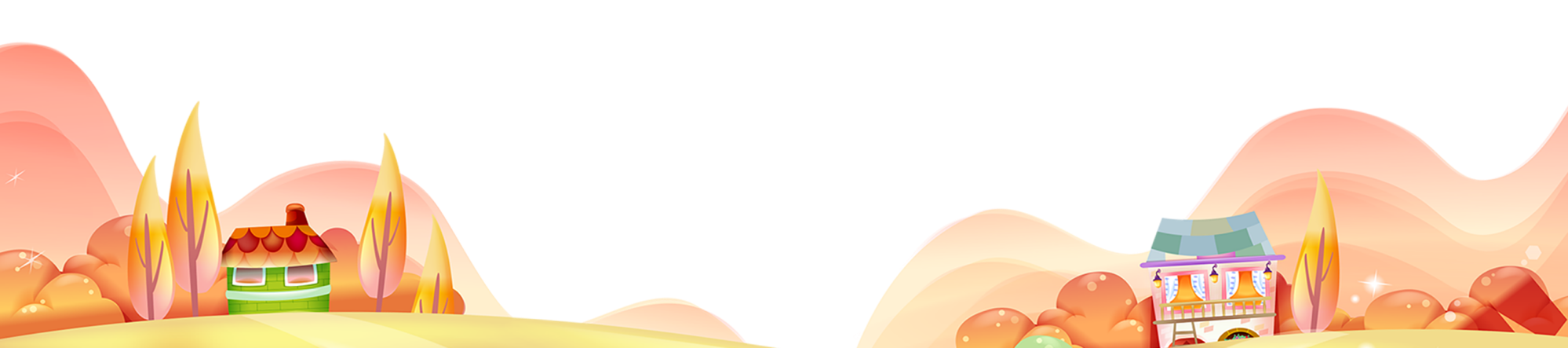 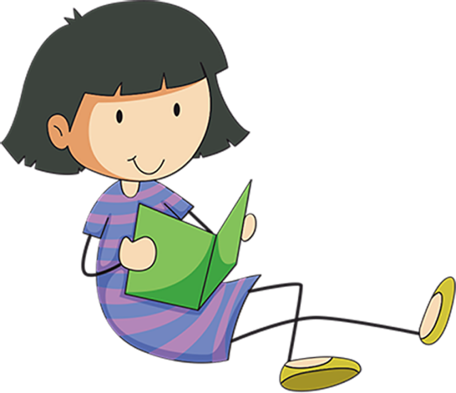 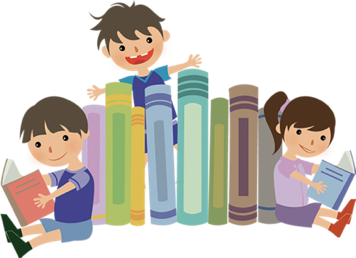 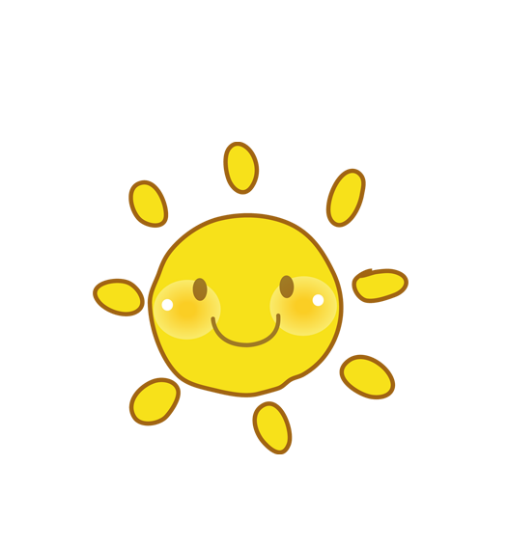 KHỞI ĐỘNG
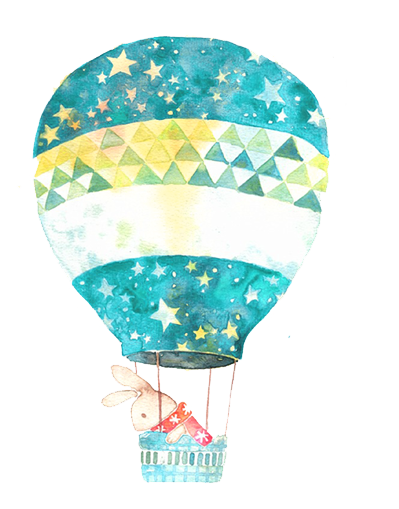 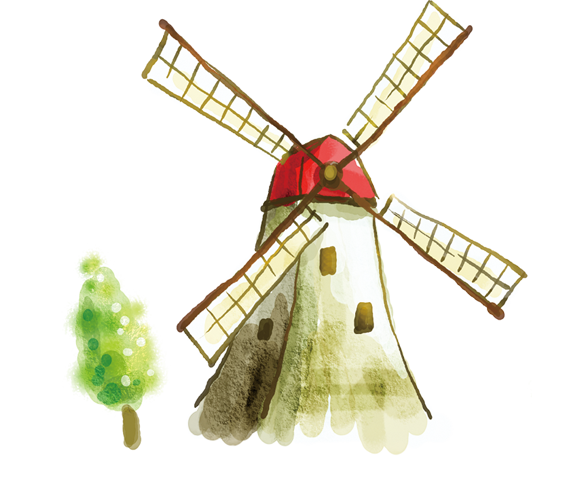 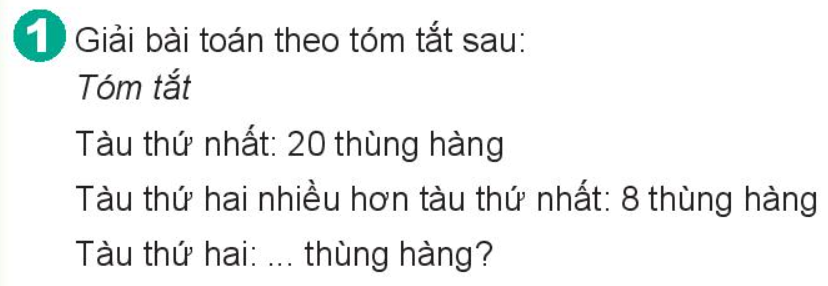 Bài giải:
Tàu thứ hai có số thùng hàng là:
20 + 8 = 28 (thùng)
Đáp số: 28 thùng hàng
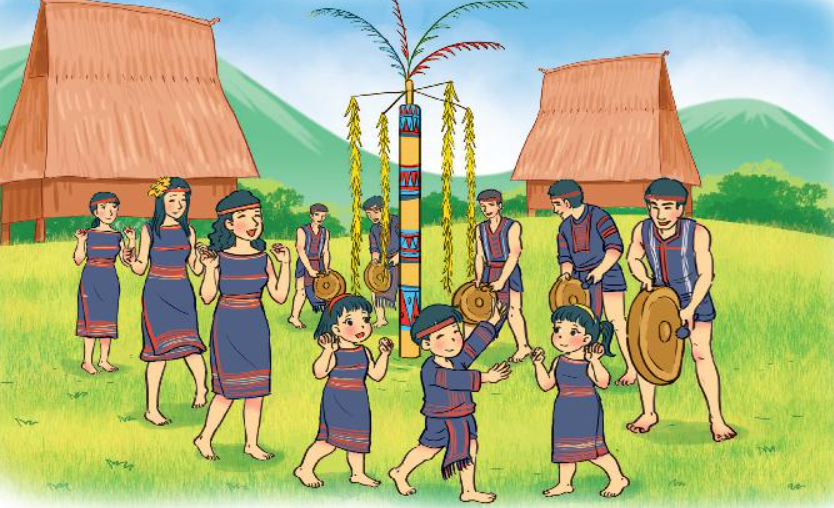 Đội Hai có số người tham gia ngày hội là:
11 - 4 = 7 (người)
Đáp số: 7 người
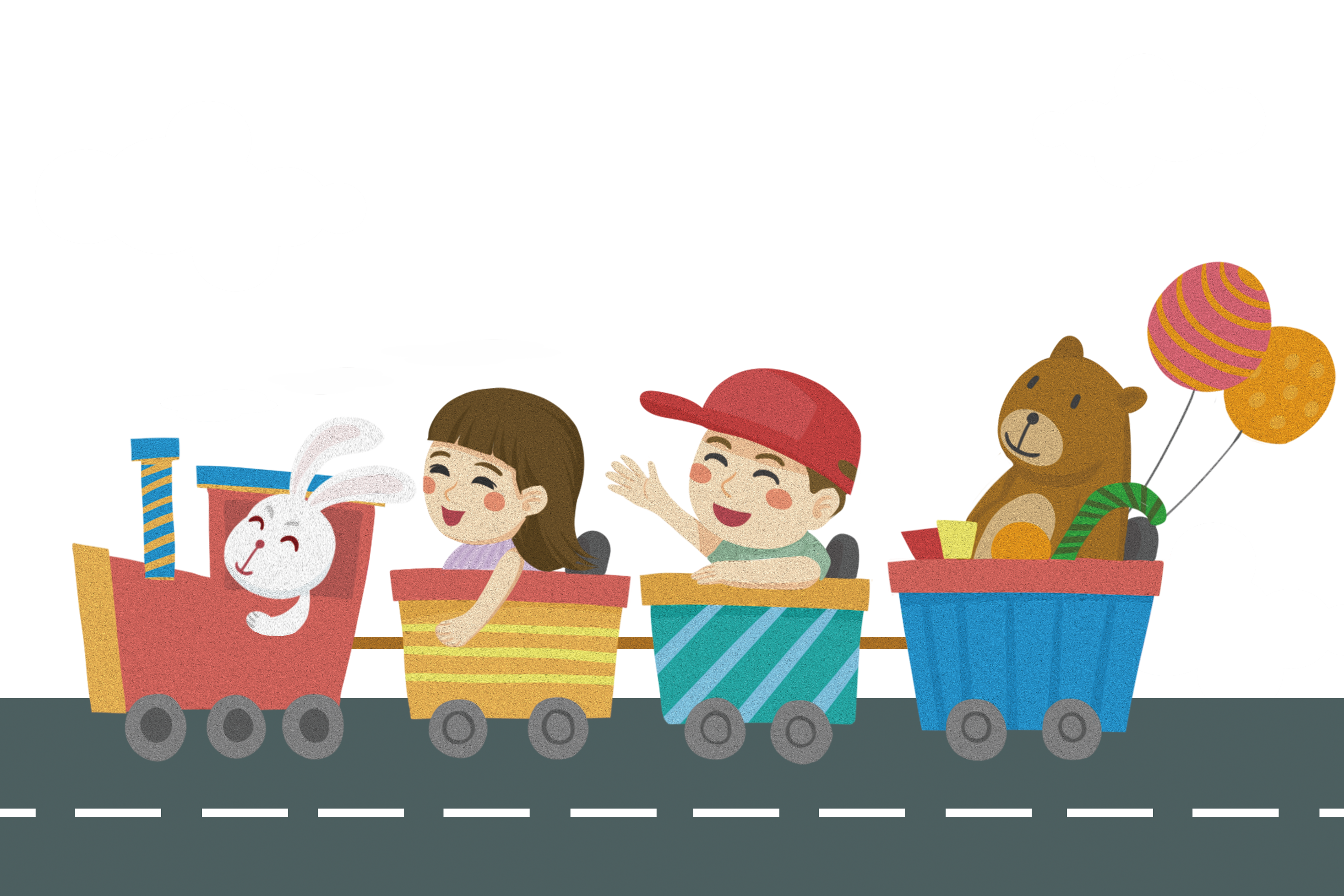 CHÀO TẠM BIỆT